Lecture 3:Normal-form game(Strategic-form game)with mixed strategies
Key Words
Normal-form (Strategic form) Game
Matrix game
Strategy spaces are discrete
Continuous-kernel game
Strategy spaces are continuous

Strictly dominated strategies
Pure/Mixed strategy
Saddle point, Nash equilibrium
Matrix Game:
Mixed Strategy
Pure vs. Mixed Strategies
Previous lecture
Players make deterministic choices from their strategy spaces

Strategies are pure if a player i selects, in a deterministic manner (probability 1), one strategy out of its strategy set Si

Players can also select a probability distribution over their set of strategies, in which cases the strategies are called mixed
Mixed Strategies
Assume a zero-sum game, again.
Payoffs are computed as expectations
Player 1
Payoff to P1 when playing A = 1/3(4) + 2/3(0) = 4/3
Payoff to P1 when playing B = 1/3(-5) + 2/3(3) = 1/3
How should players choose prob. distribution?
Mixed Strategies
P2
No pure strategy NE
Claim 1
There exists a stochastic equilibriumwith both playing (1/2,1/2) strategy

Why?
Need to argue that if P2 chooses (1/2,1/2) strategy, P1 optimally chooses (1/2,1/2) strategy, and vice versa
Suppose that P2(1/2,1/2) and P1(p,1-p)
Each outcome (H,H) and (H,T) occurs w.p. p/2.
Each outcome (H,T) and (T,H) occurs w.p. (1-p)2.
P1 gains 1 w.p. p/2 + (1-p)/2 = ½, and loses 1 w.p. ½.
P1’s payoff does not depend on p!. Thus, every p (including 1/2) is optimal.
Similarly, for P2.
P1
Mixed Nash Equilibrium
Define σi as a probability mass function over Si, the set of actions of player i
When working with mixed strategies, each player i aim to maximize their expected payoff



Mixed strategies Nash equilibrium
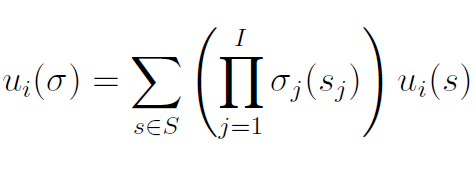 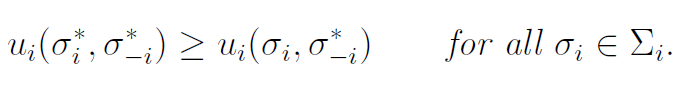 Mixed Nash Equilibrium
Define σi as a probability mass function over Si, the set of actions of player i

When working with mixed strategies, each player i aim to maximize their expected payoff
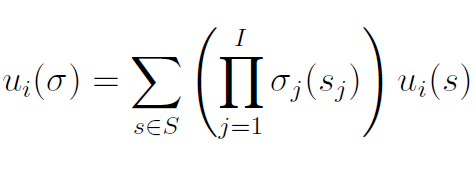 Aside: Best Response Function
Assume only pure strategy
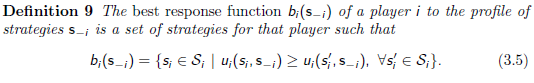 Best response function is a set-valued function

Probably, we can define NE based on Best Response?
Aside: BR and NE
BR and NE can be similarly defined for mixed strategies
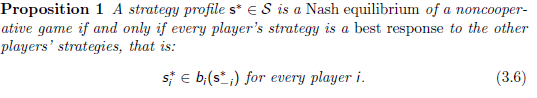 Computing NE using the BR concept
P2
P1
P1(p,1-p), P2(q,1-q)

Payoff to P1 when playing Head = q + (1-q)(-1) = 2q -1
Payoff to P1 when playing Tail = q(-1) + (1-q)1 = 1- 2q

If q < ½, P1’s payoff (Tail) > P1’s payoff (Head) P1’s payoff (1,0) > P1’s payoff (p, 1-p) for p > 0.
Similarly, if q > ½, P1’s payoff (0,1) > P1’s payoff (p, 1-p) for p > 0.
If q = ½, P1’s payoff (1,0) = P1’s payoff (0,1) = P1’s payff (p,1-p).
Thus, P1’s best response to P2(q,1-q) is:
Thus, P1’s best response to P2(q,1-q) is:
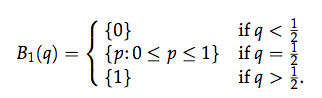 Similarly, P2’s best response to P1(p,1-p) is:
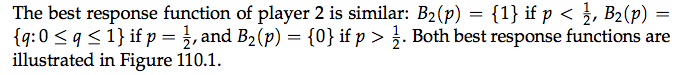 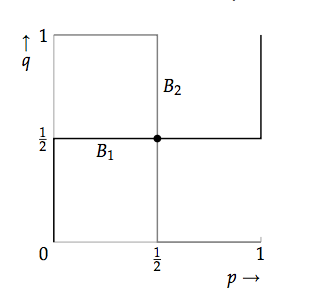 Exercise: Battle of Sexes
What is the mixed strategy NE?
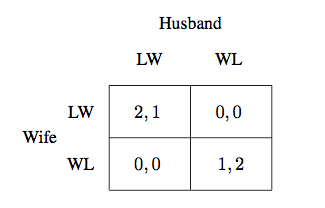 Summary